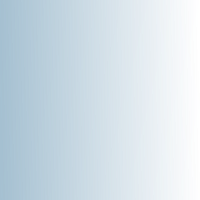 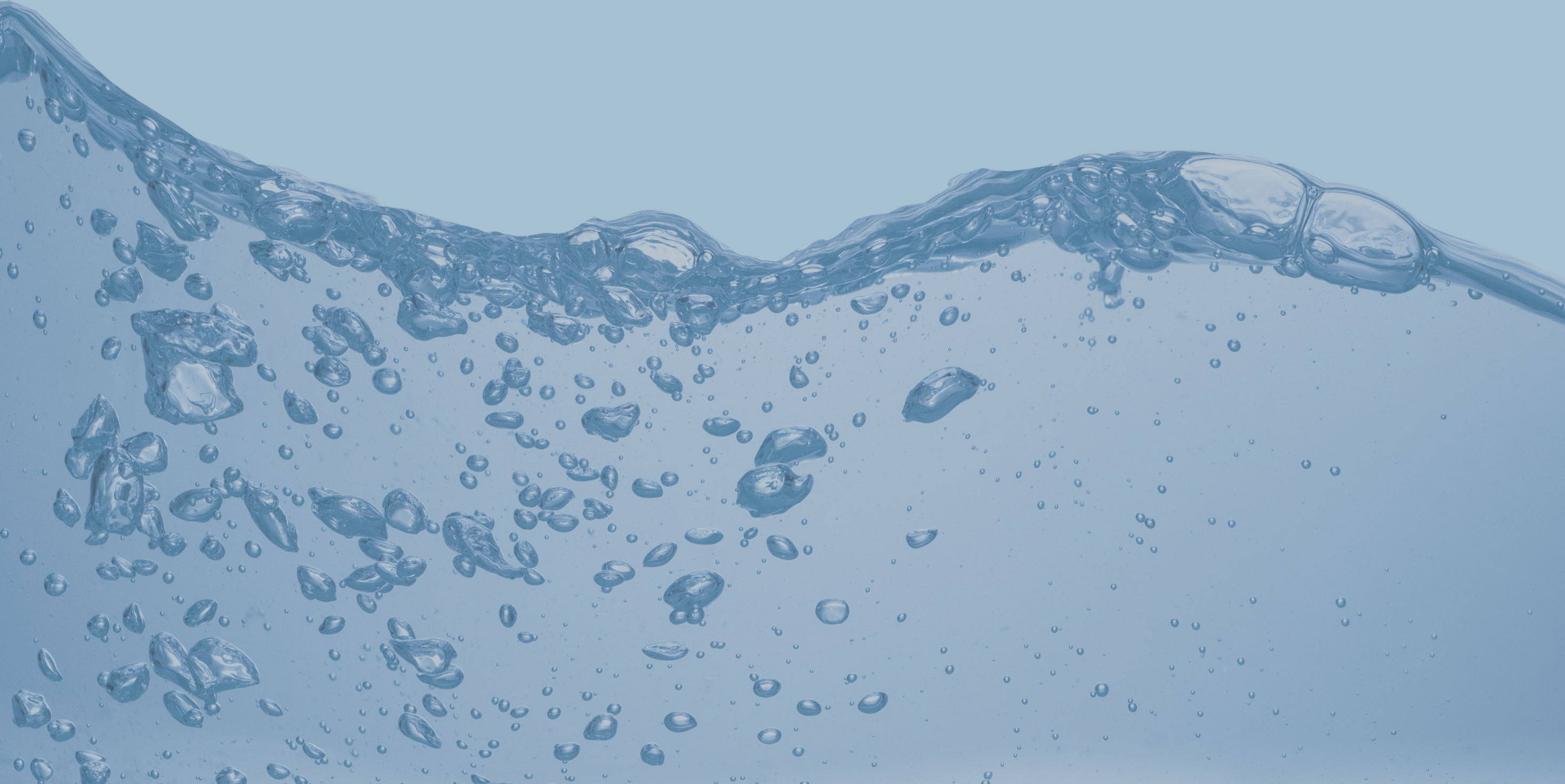 Facilitating Systemic Leadership & Collaboration
In the Blue Economy
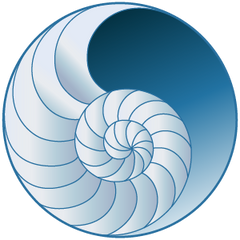 SEACHANGE RESOURCES
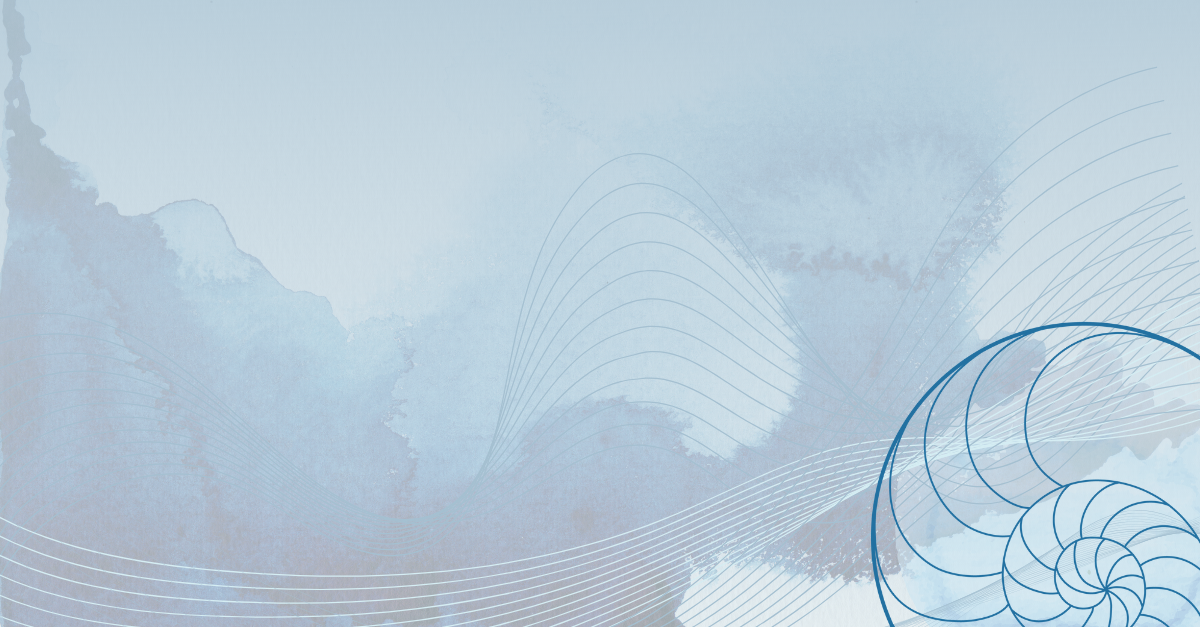 Who is SeaChange Resources?
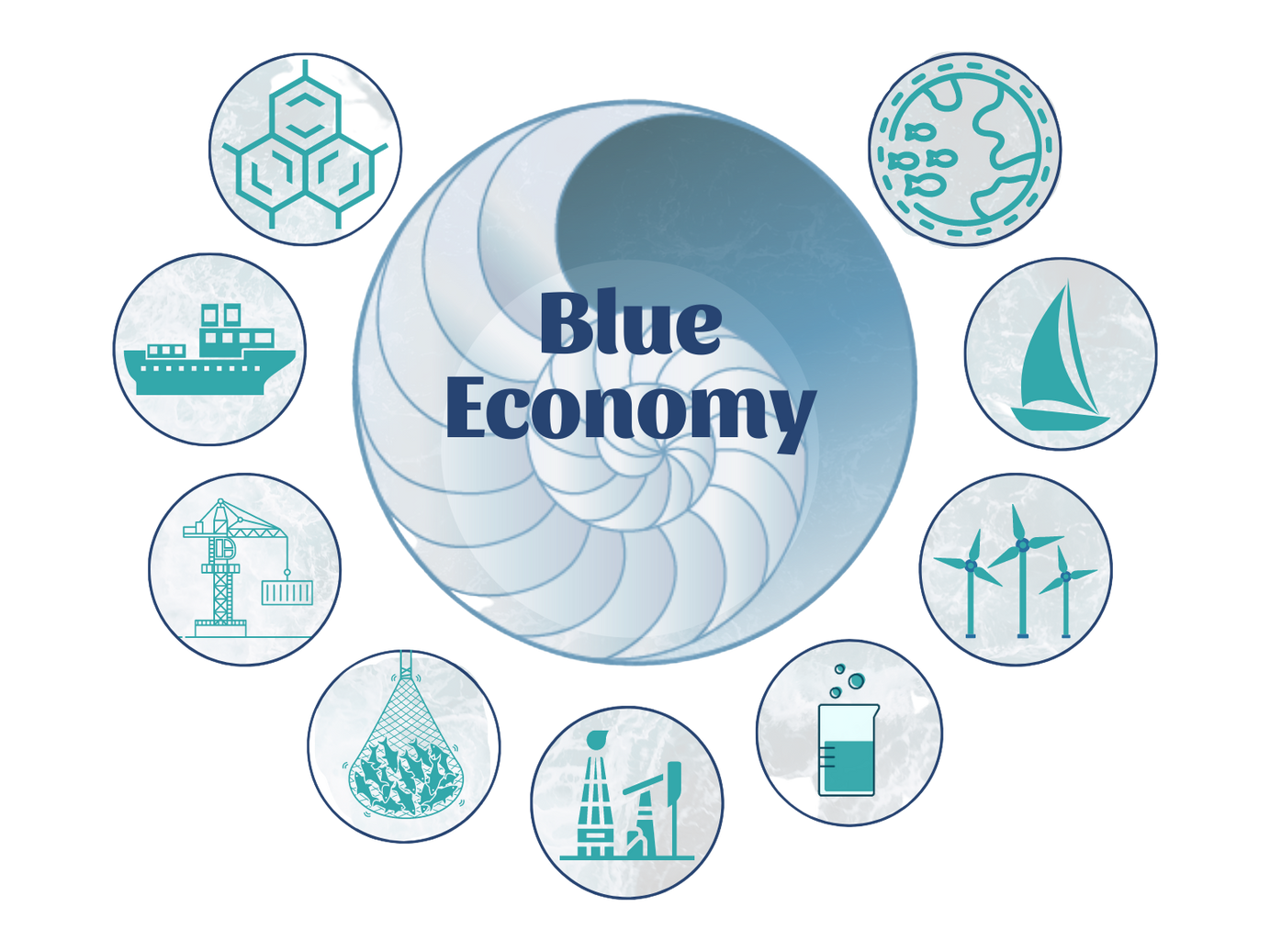 Aquaculture
Mineral Resources
Transportation
Tourism
Ship Building
Renewable Energy
Fisheries
Bio Technology
Oil & Gas
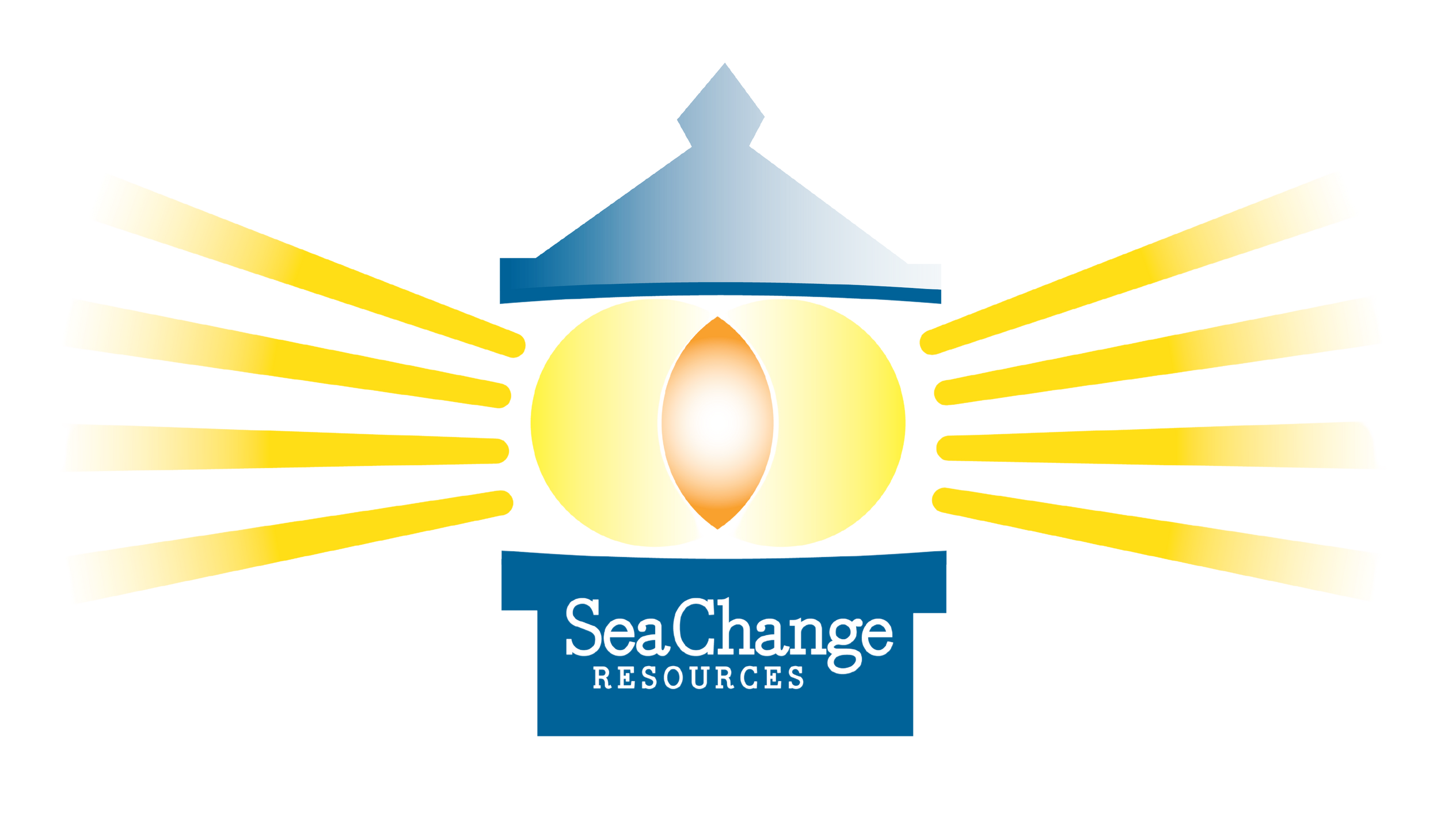 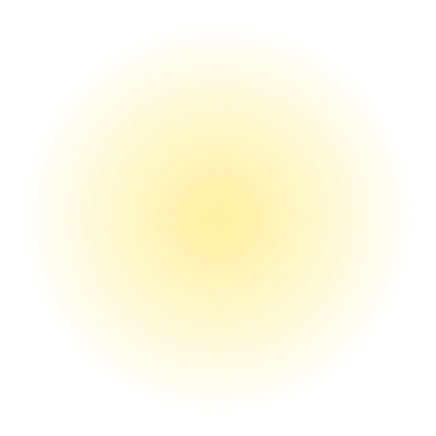 Learning & Change Agility
Clear Communication
Prioritization
Feedback
Technical 
Training
Leadership
Development
Lasting
Results
Influence
Conflict Management
Situational Awareness
Resiliency
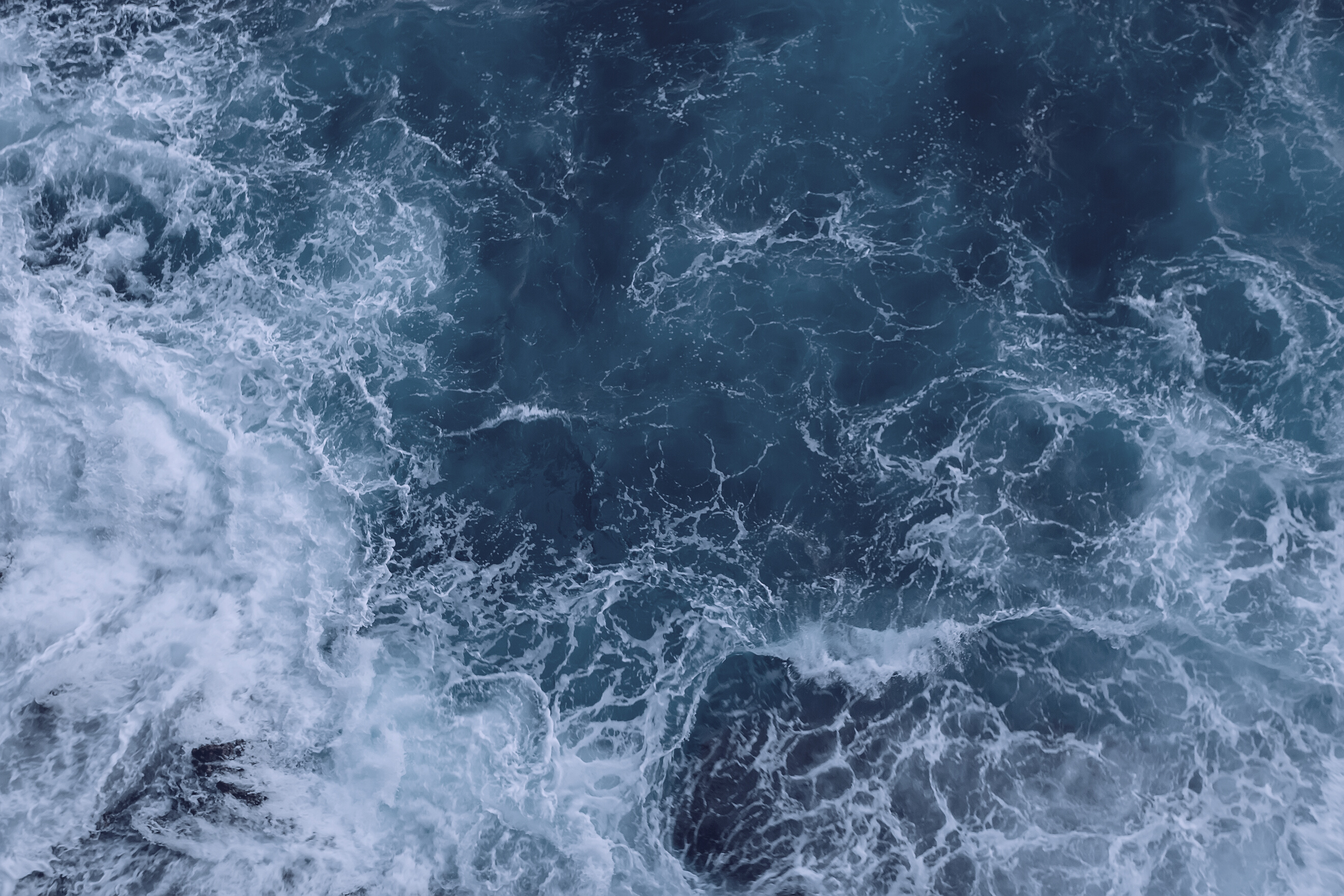 THE SEACHANGE SUITE
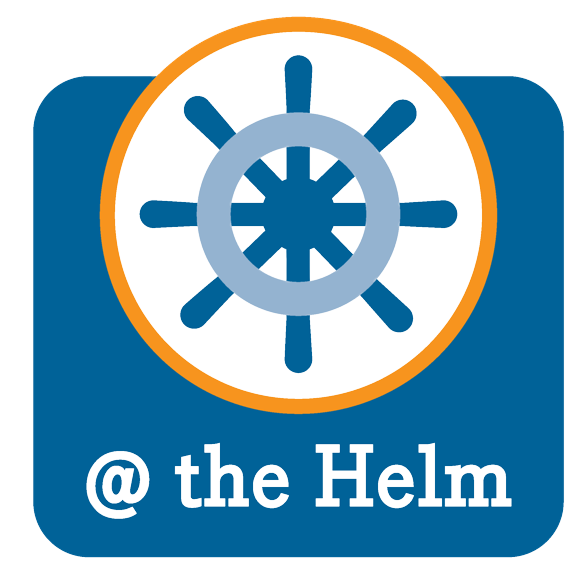 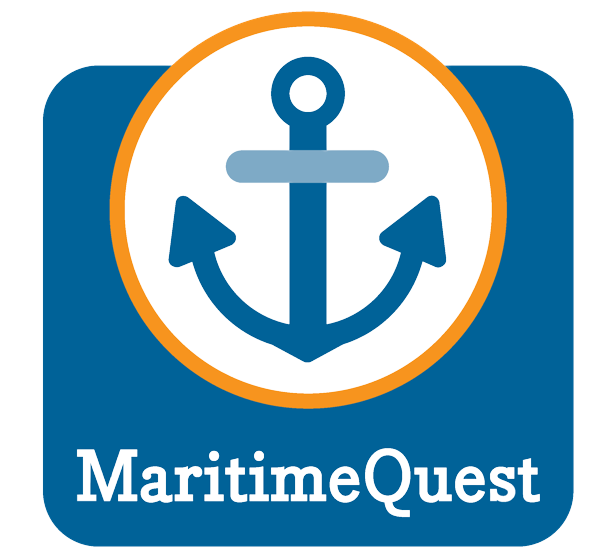 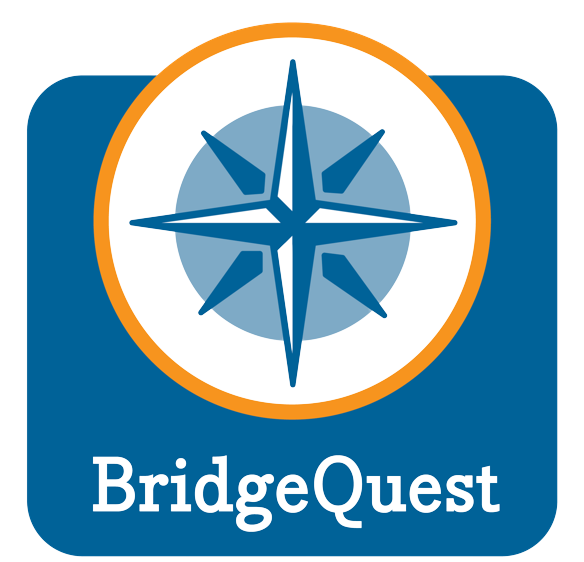 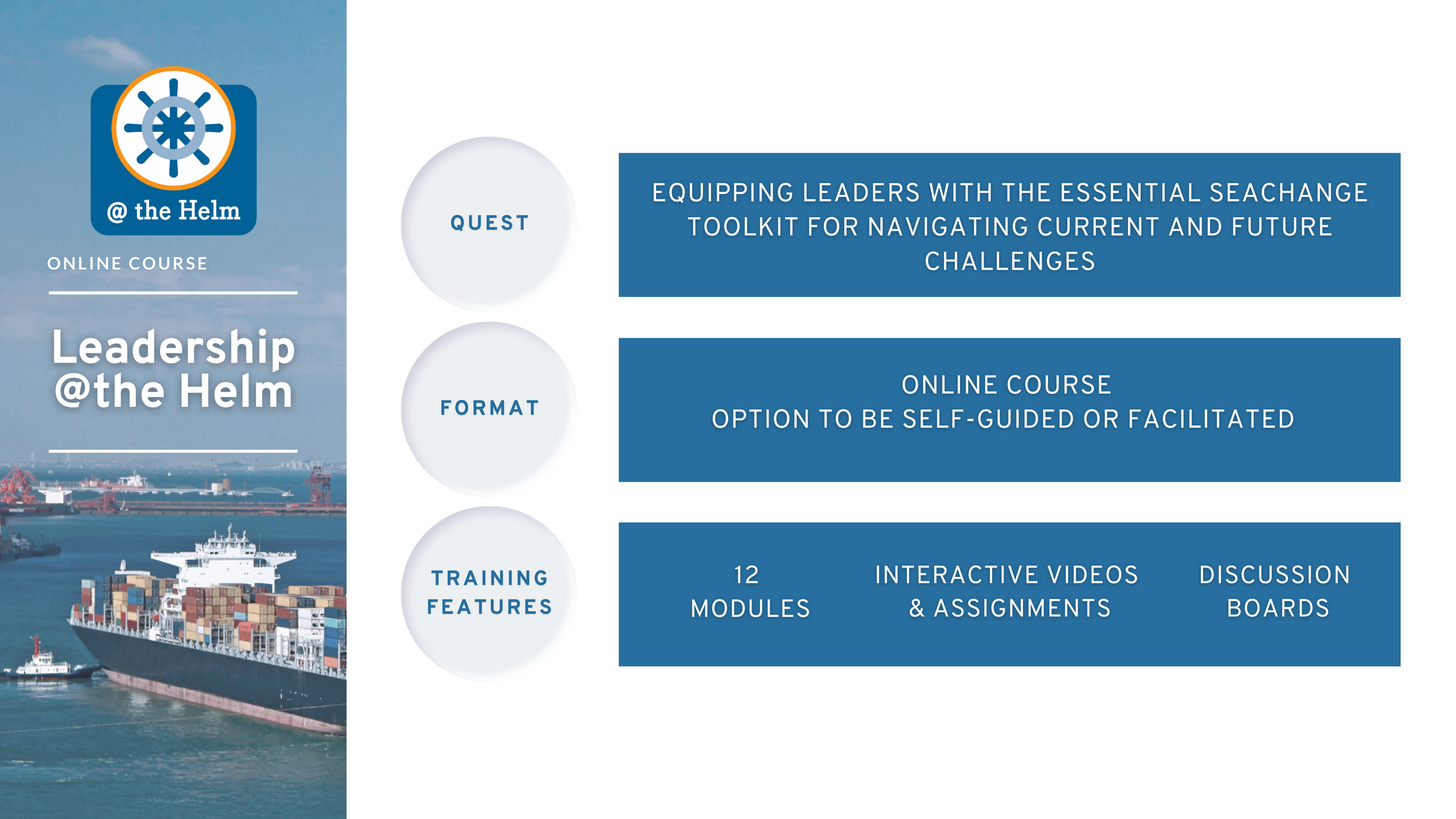 [Speaker Notes: Swap/Update 
sexy new course 
talk about partnership without naming unity]
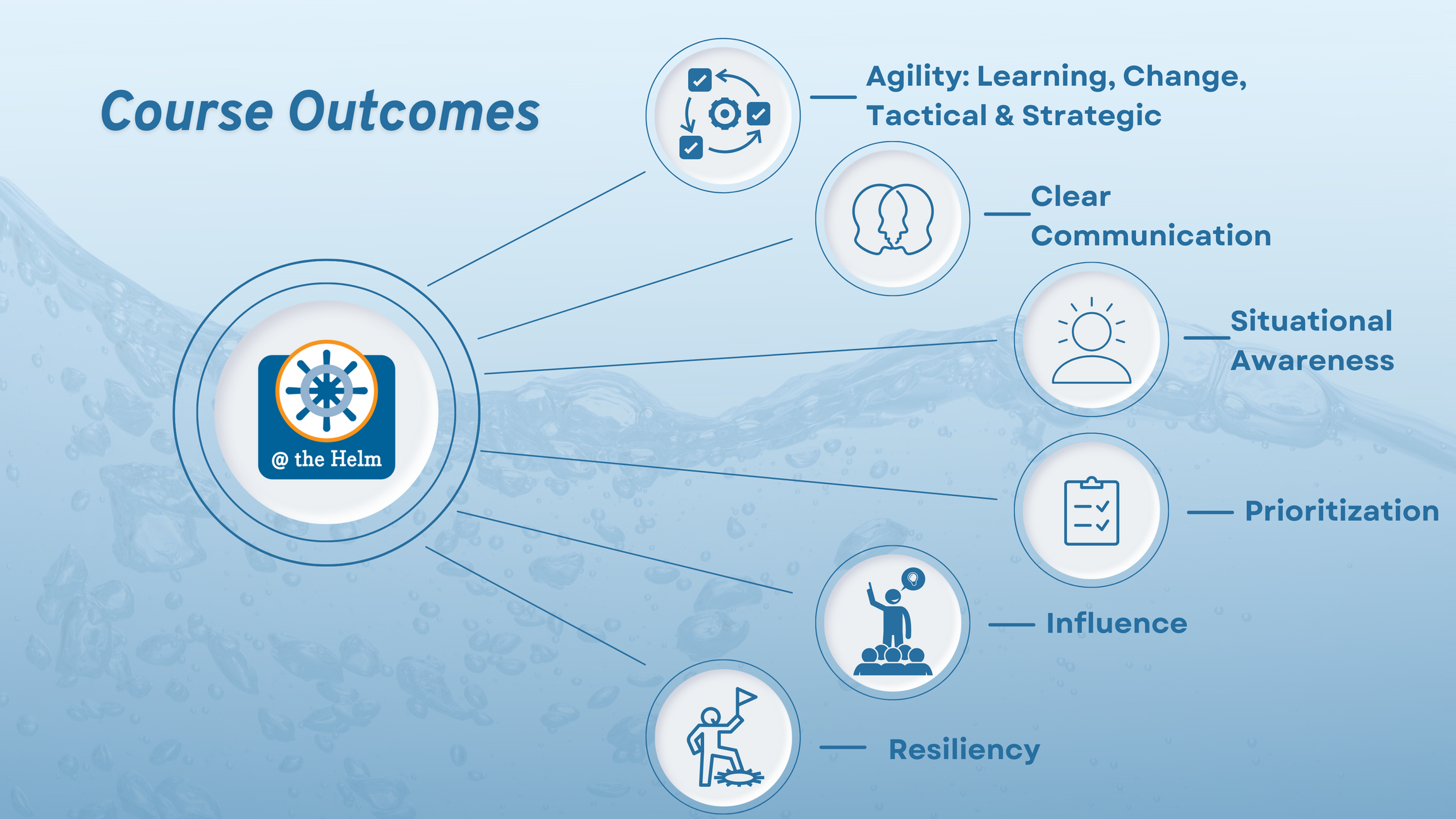 [Speaker Notes: Swap/Update 
sexy new course 
talk about partnership without naming unity]
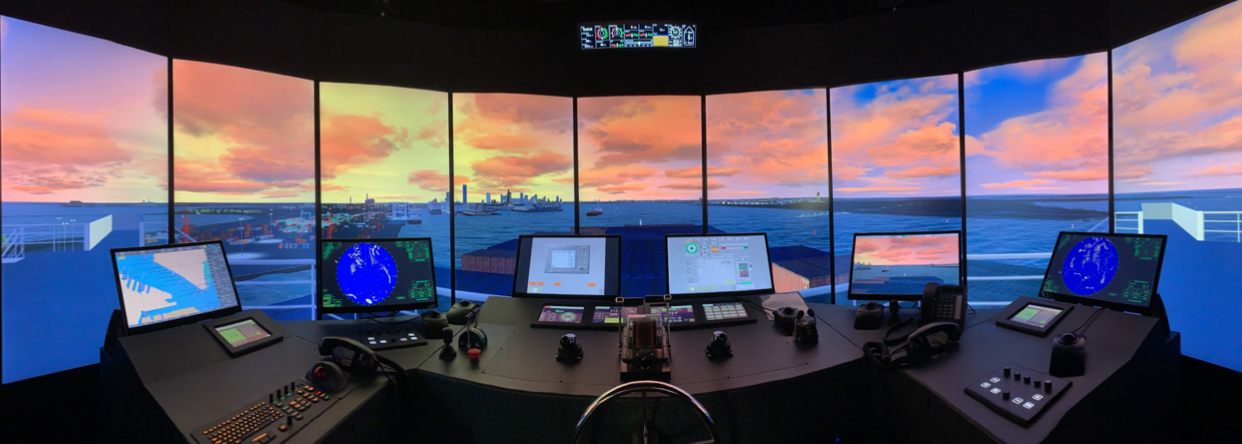 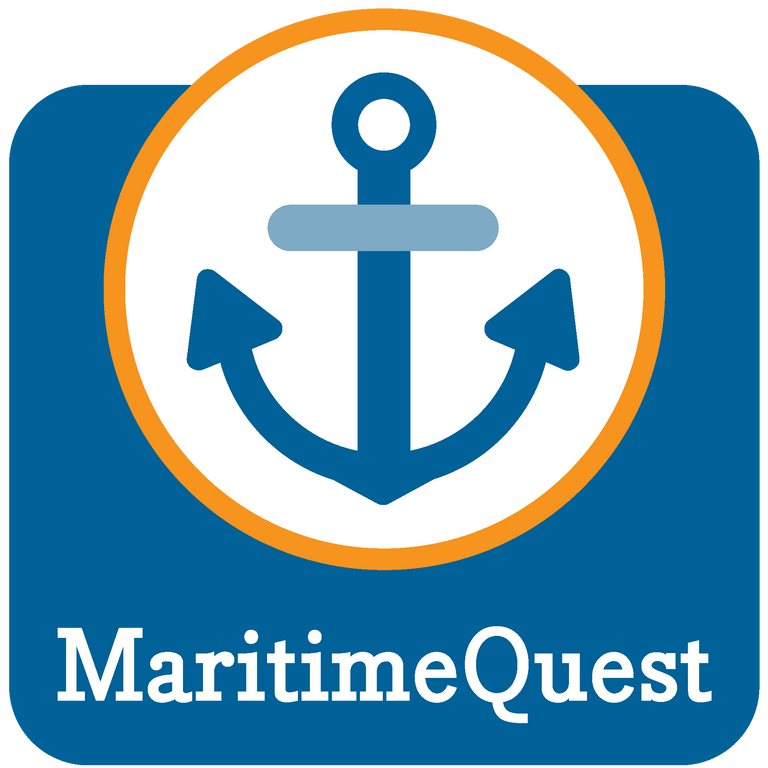 MaritimeQuest
Equip Leaders and their Teams for Peak Performance
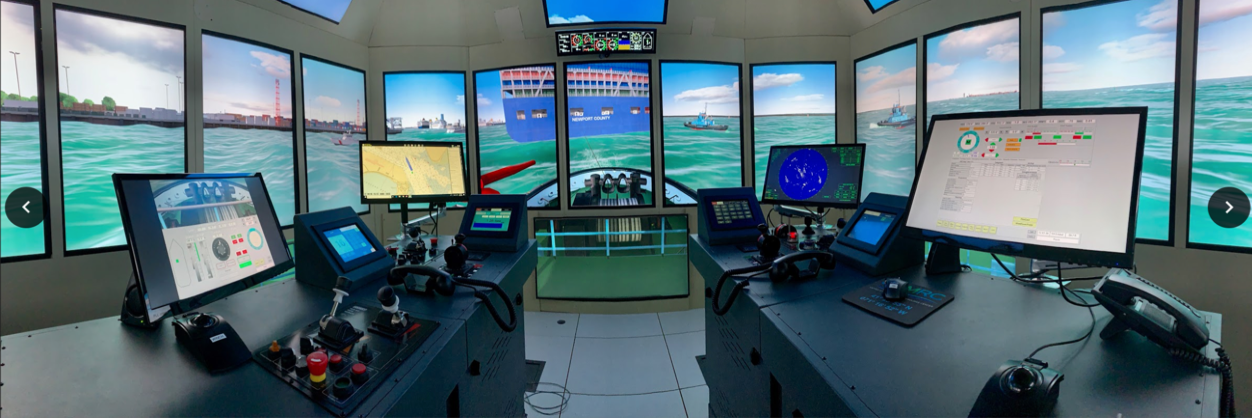 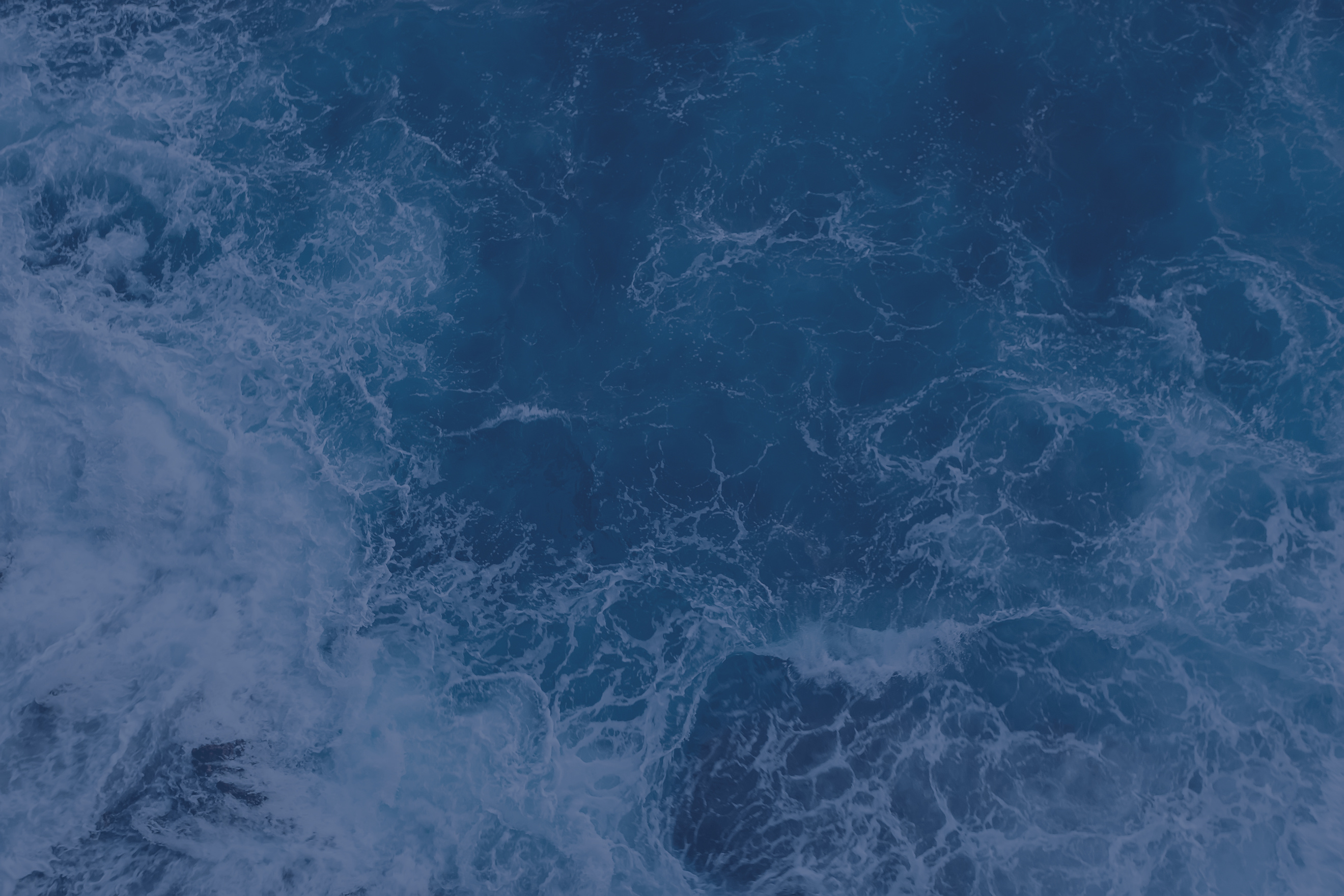 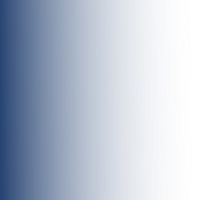 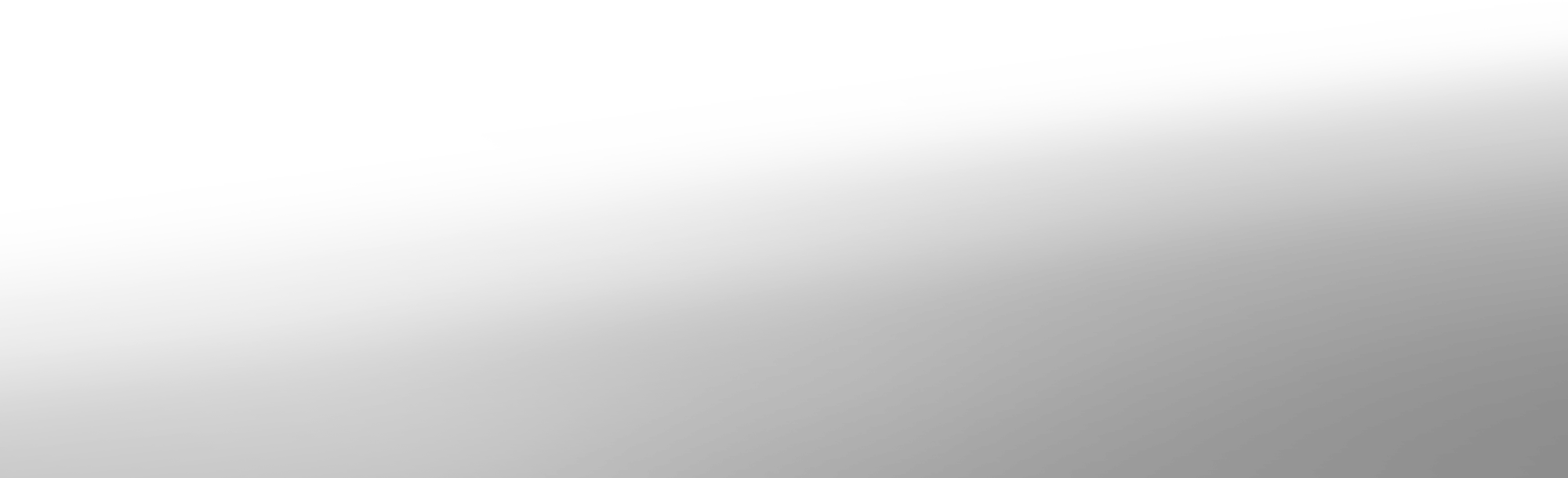 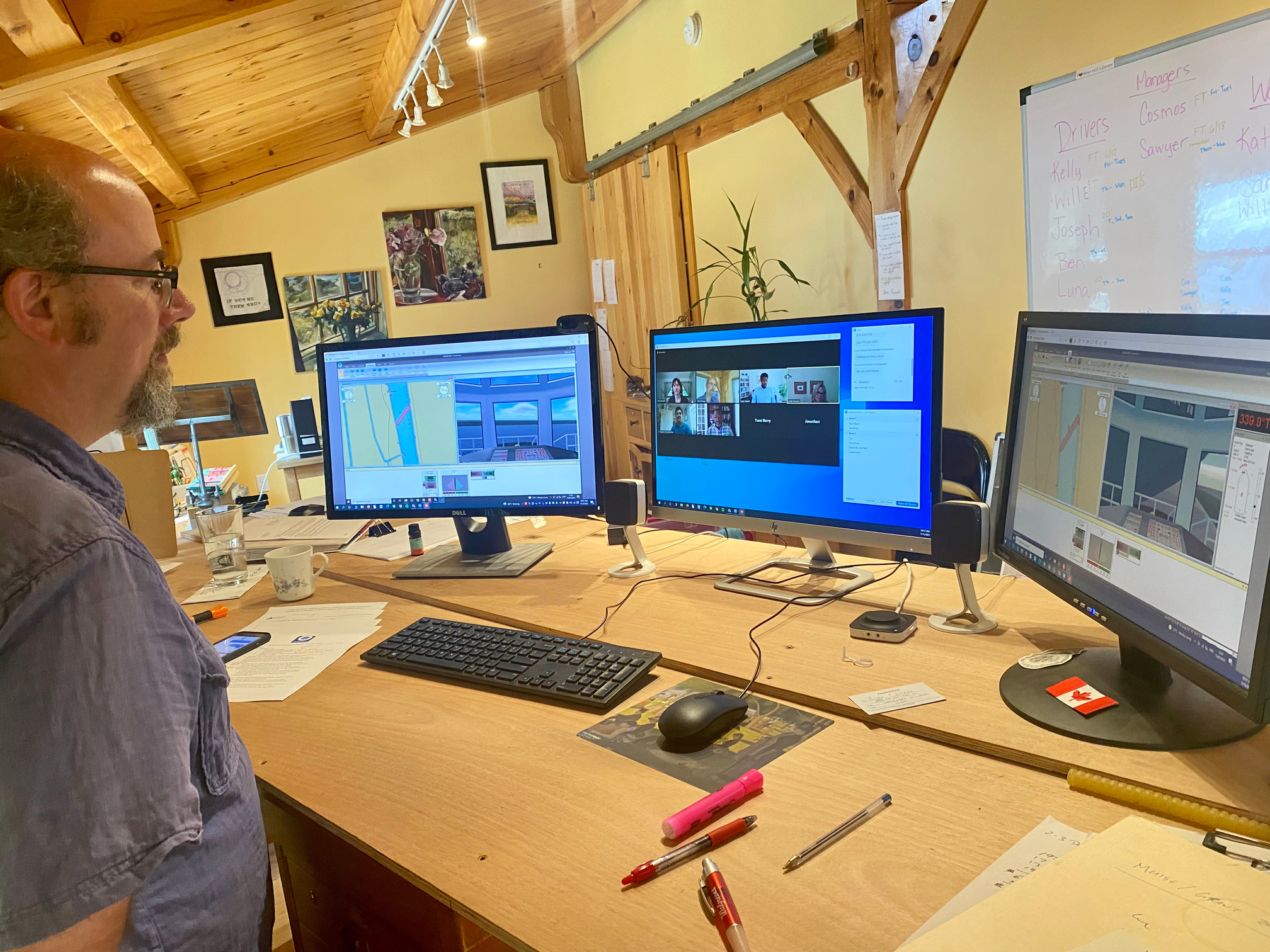 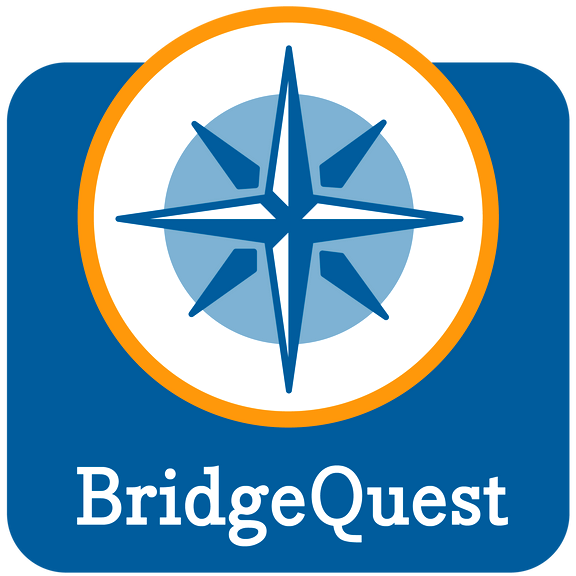 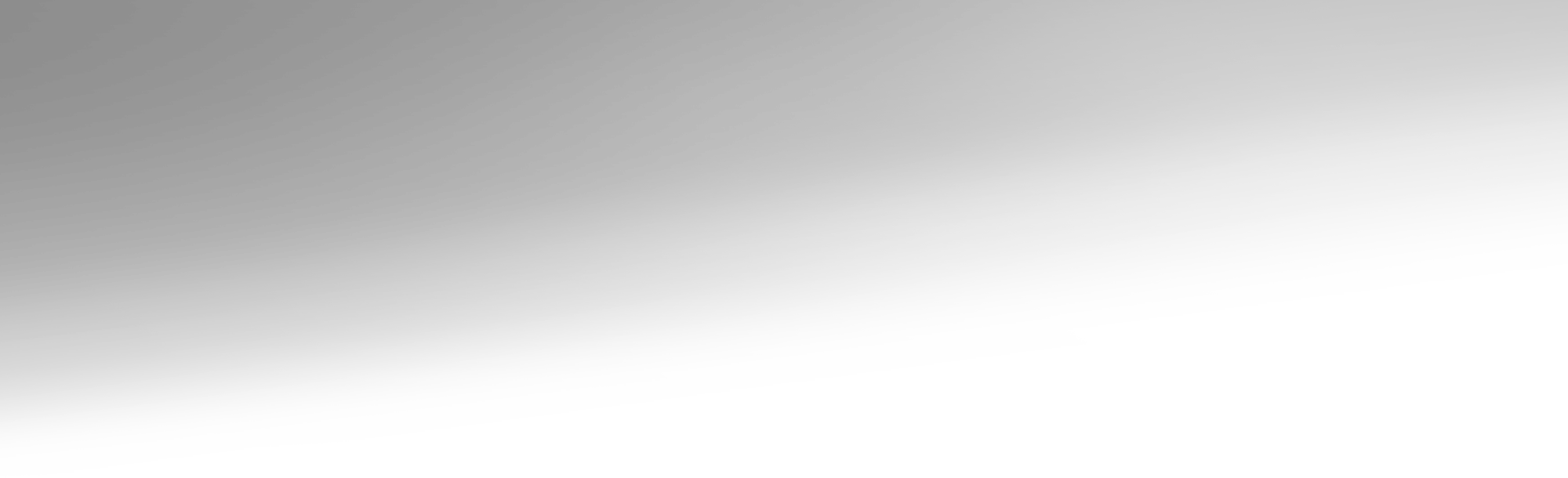 BridgeQuest
Equip Teams and Organizations for 
Virtual Management 
and Leadership
[Speaker Notes: Drop all the benefits from BQ
Keep picture]
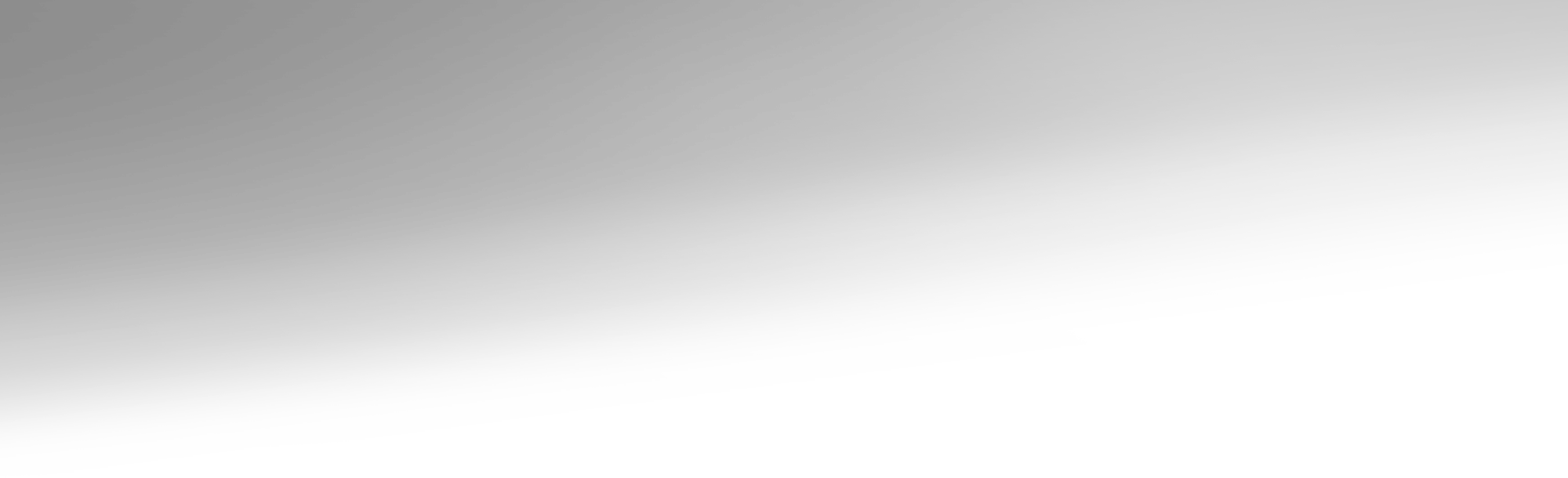 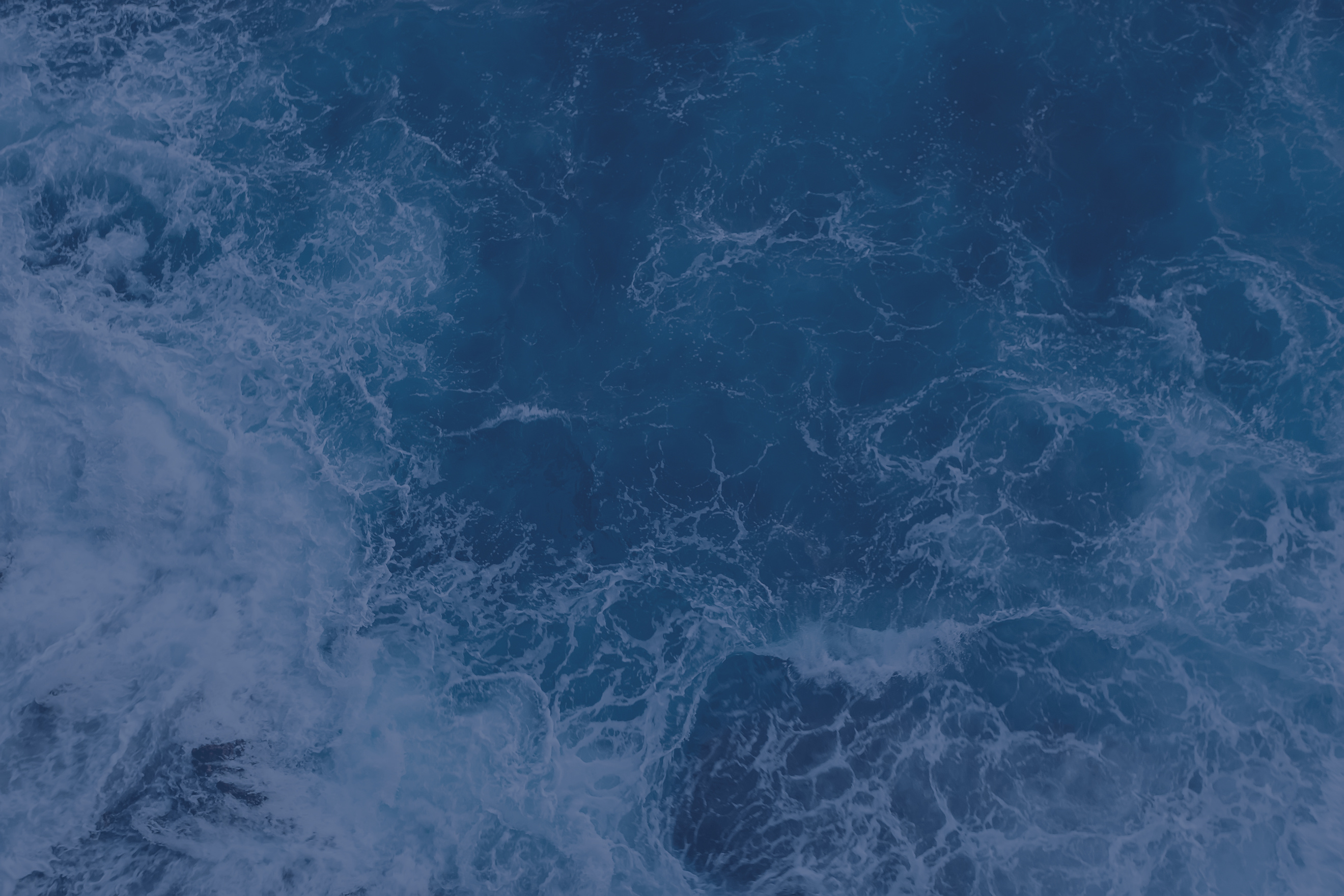 BridgeQuest
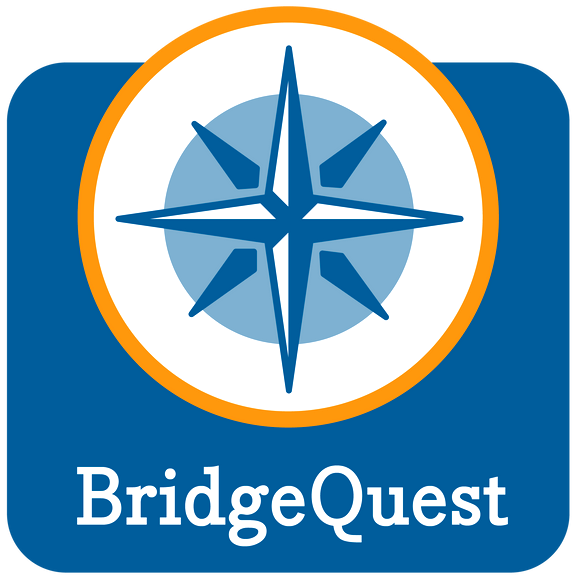 SIMULATOR ON A LAPTOP
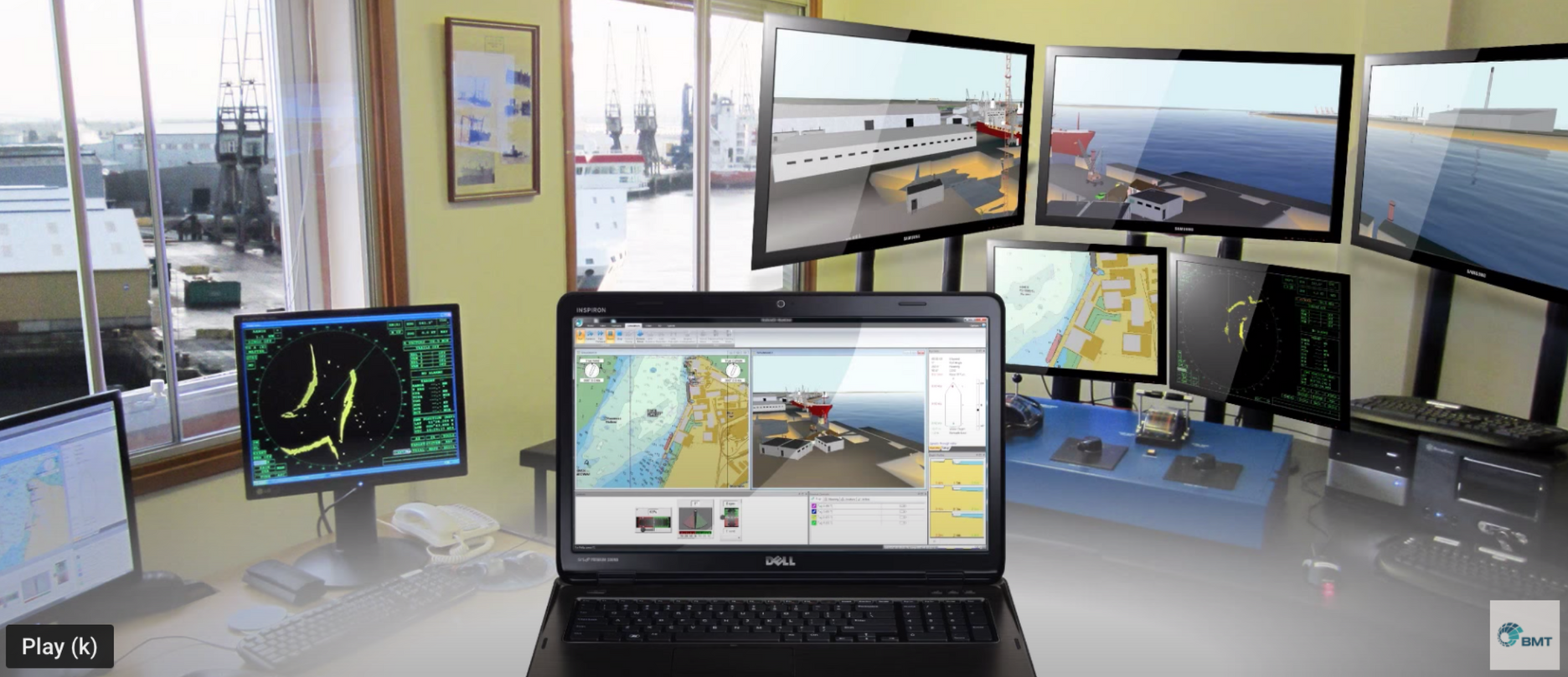 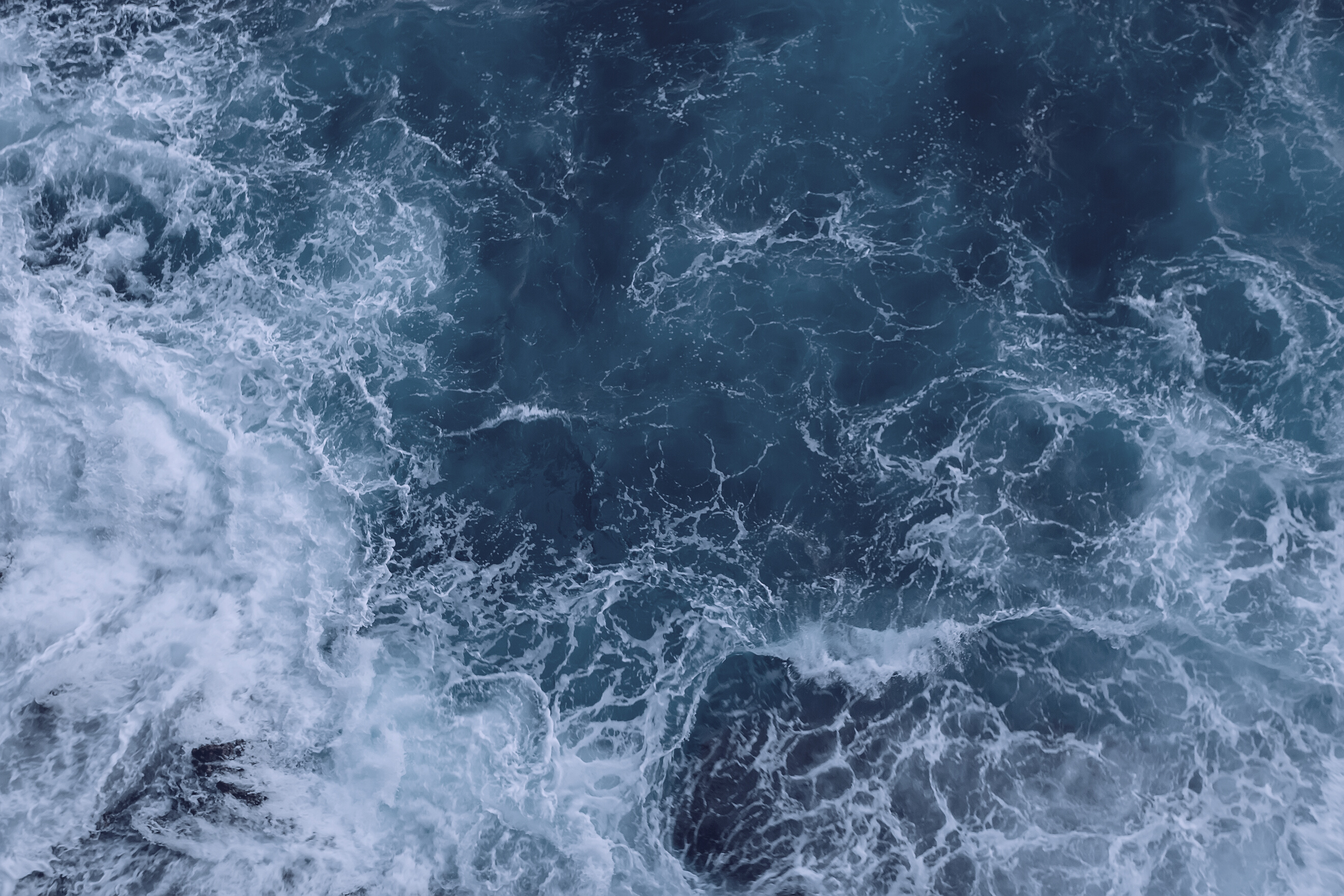 THE SEACHANGE SUITE
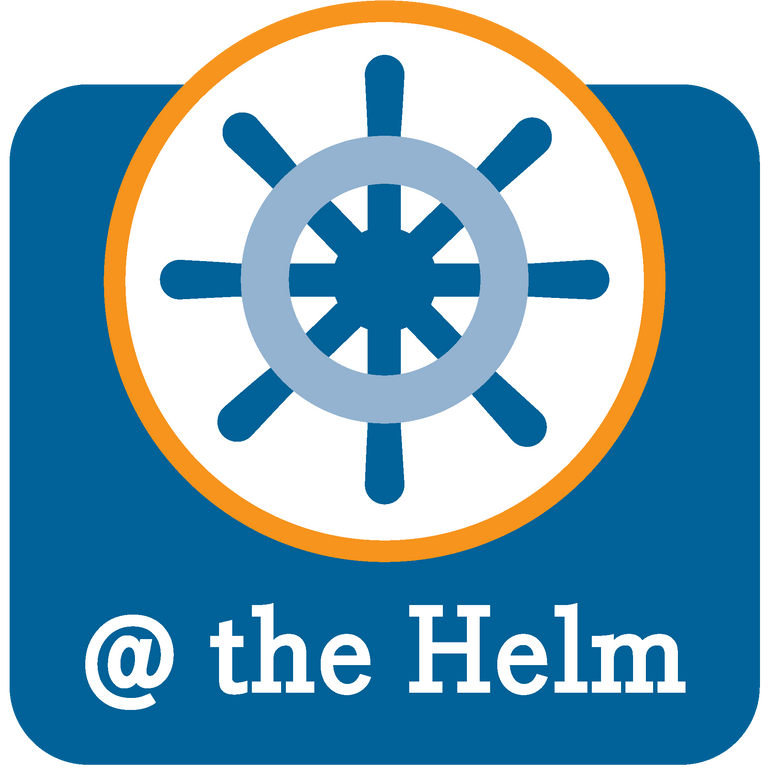 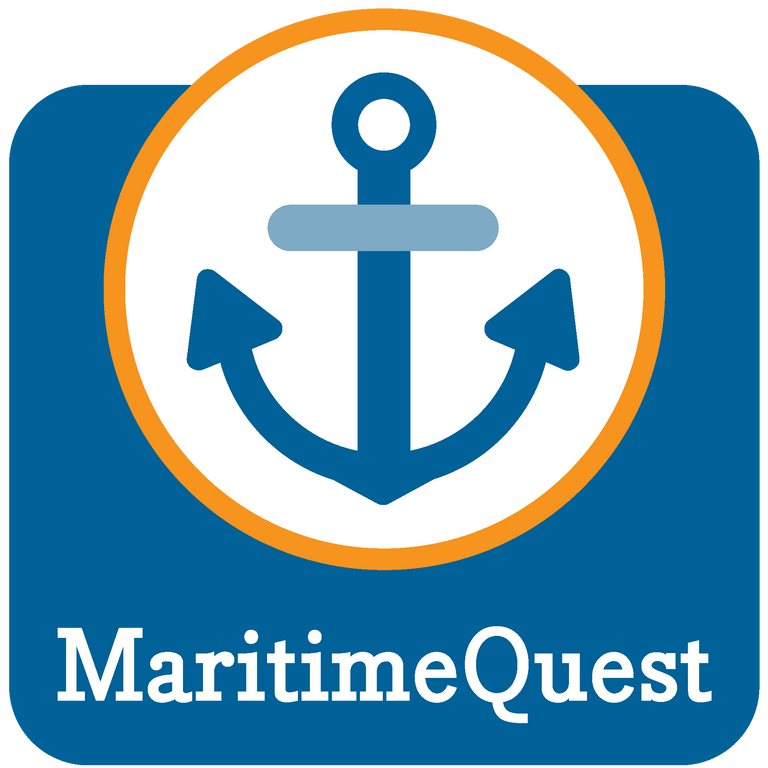 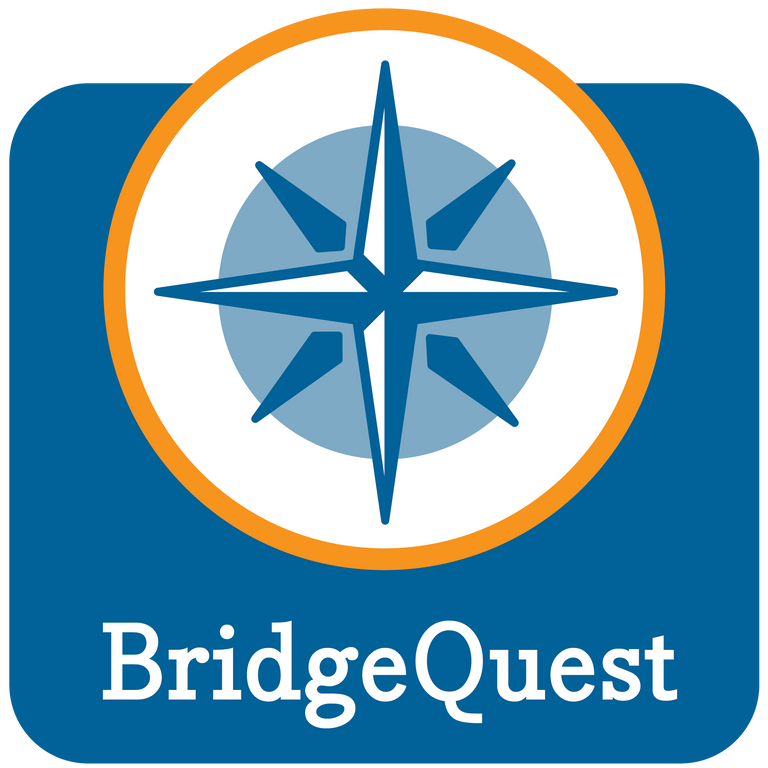 Equip Teams & Orgs for virtual management & leadership
Equip Leaders
with the essential
SeaChange Toolkit
Equip Leaders & 
their Teams for 
peak performance
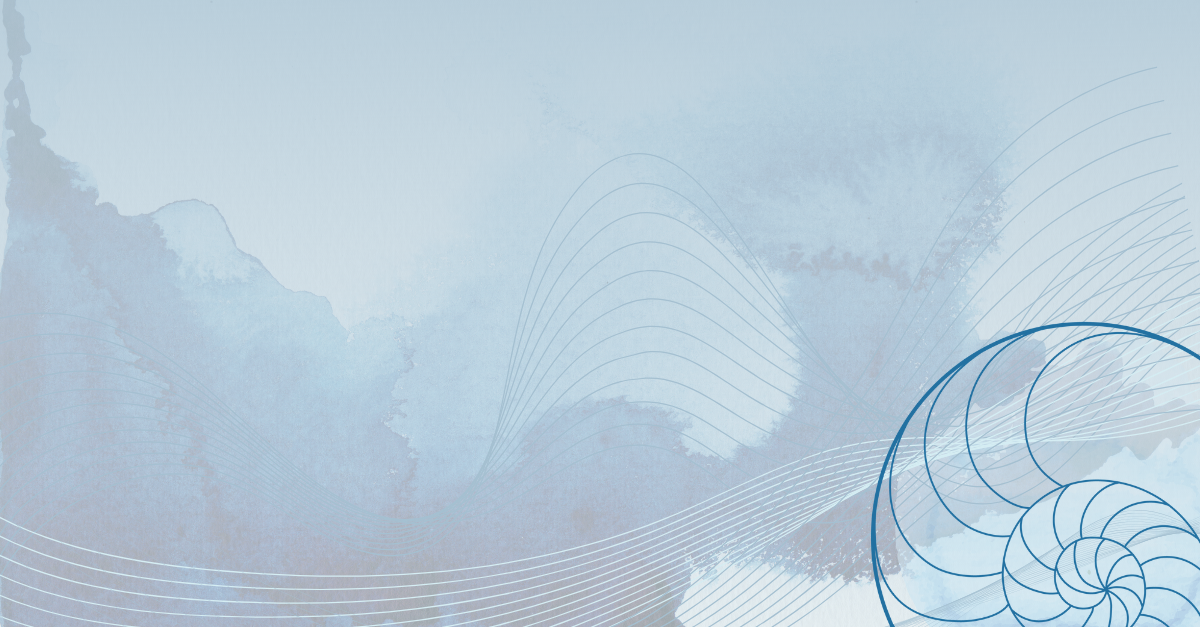 Lessons Learned
FROM REMOTE LEADERSHIP
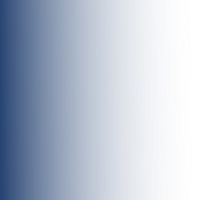 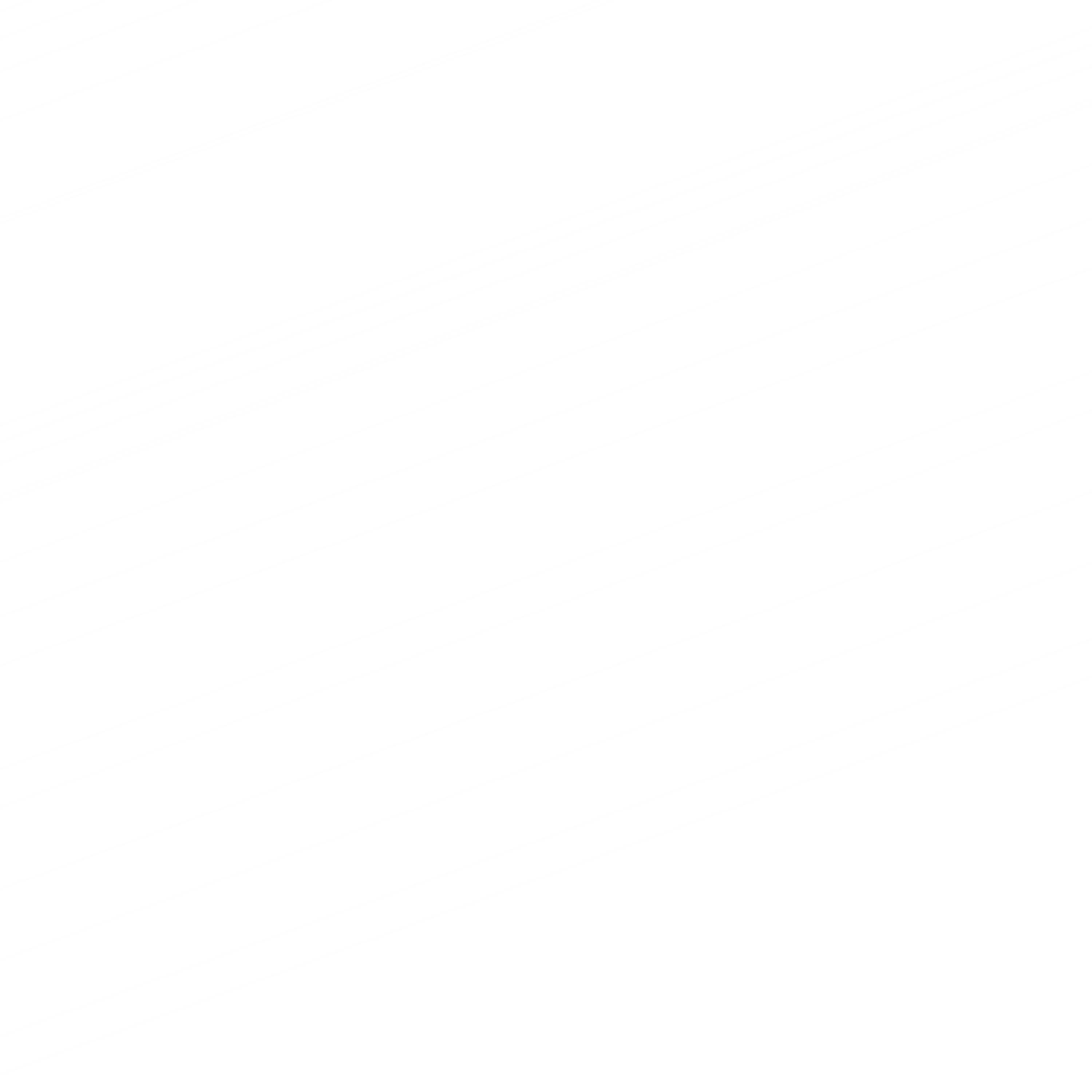 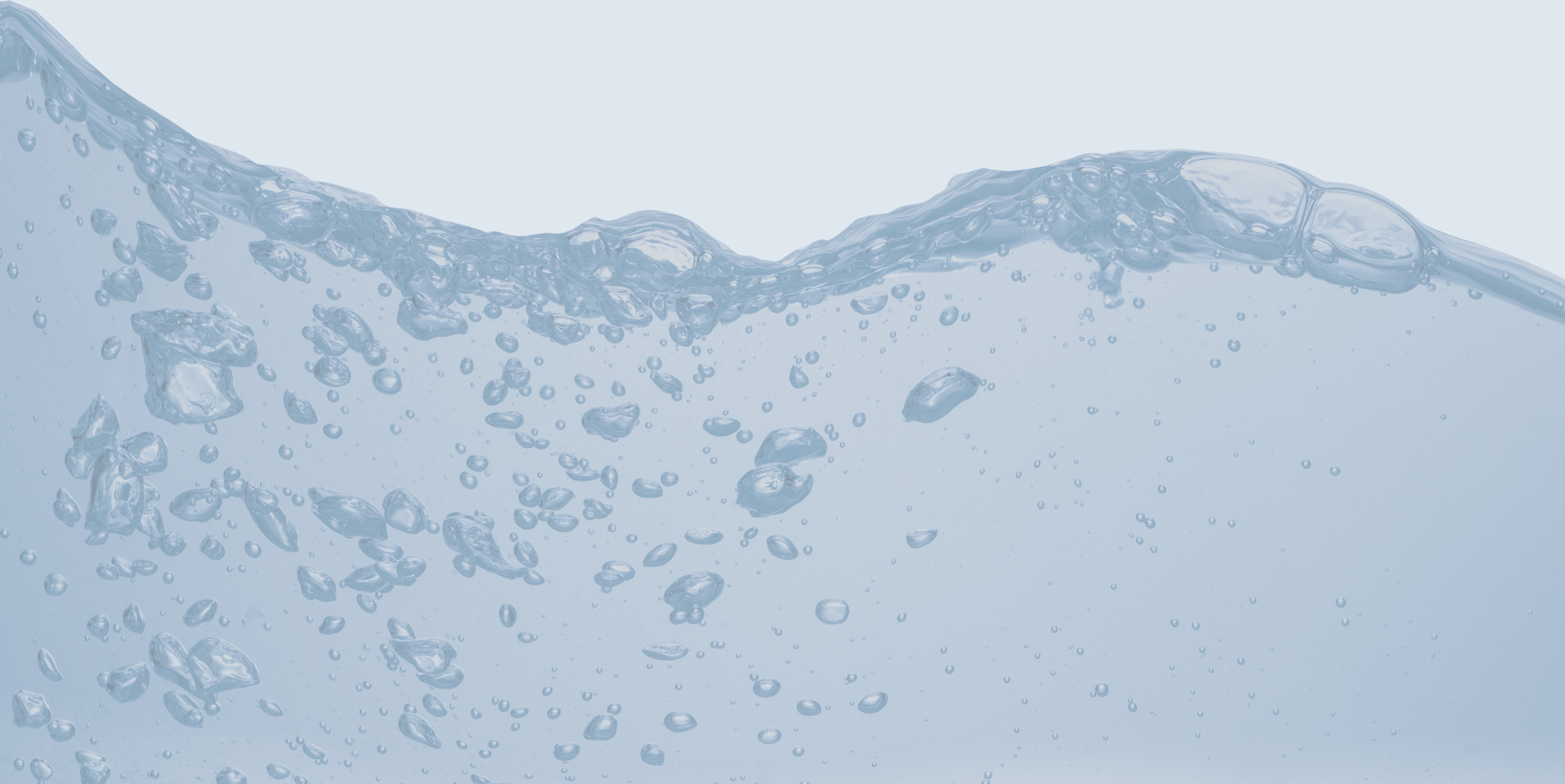 Equip Your Team 
to Lead and Collaborate
In the Blue Economy
Let's Talk
Kim Parrott
kparrott@seachange-resources.com
207-266-0172
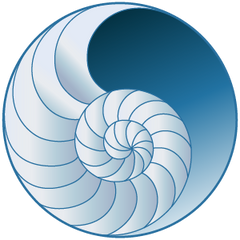 SEACHANGE RESOURCES